ЦЕННОСТНОЕ ПРЕДЛОЖЕНИЕ
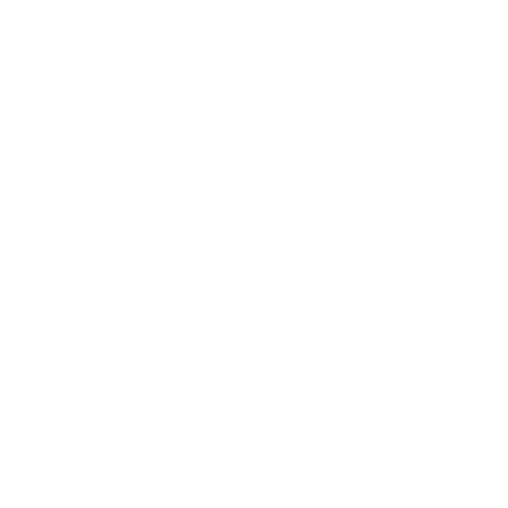 Мы, компания Кулапин Михаил,
помогаем сотрудникам МЧС бороться с пожарами
в ситуации возгораний в труднодоступных и опасных местах
решать проблему ликвидации пожаров с минимальными рисками
с помощью Беспилотной летательной системы пожаротушения
и получать быстрый результат в борьбе с пожарами при минимальных рисках для жизни и здоровья людей.